Інформаційно-обчислювальний сектор (ІОС)
факультету кібернетики

Сектор засновано у 1997 році
А все це починалось так…
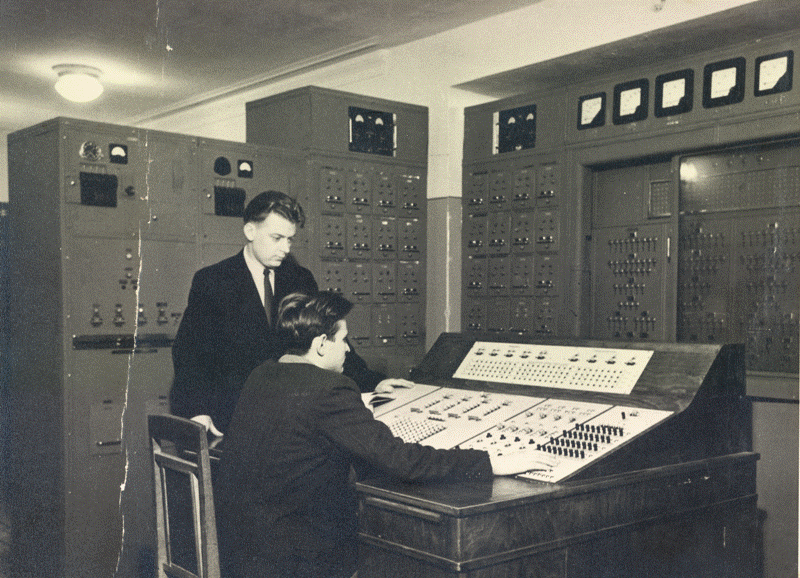 Керуюча обчислювальна машина Інтеграл, 1957 рік
Корпус Наукової бібліотеки КДУ, 4-й поверх.
Штат ІОС
Комп'ютерні класи ІОС
Всього:  14 класів, 129 комп'ютерів
Завантаженість класів(годин на тиждень)
Комп'ютерні сервіси факультету
хостинг веб-сайтів факультету, кафедр, студентів та викладачів
1 Гб дискового простору 
електронна пошта @ unicyb.kiev.ua
2 Гб дискового простору 
Microsoft Exchange Server 2010
доступ за протоколами HTTPS, IMAP, POP, SMTP, MAPI
підтримка синхронізації з мобільними пристроями
мережеве сховище даних користувачів
1 Гб дискового простору
Комп'ютерні сервіси факультету
мережа Wi-Fi
19 точок доступу Cisco та TP-Link
доступ до ПЗ за програмою Microsoft DreamSpark
наразі зареєстровано 1950 активних користувачів
домен Active Directory
єдина точка входу користувачів до різних сервісів (електронна пошта, файлове сховище, авторизація на персональних комп'ютерах)
обчислювальний кластер дозволяє виконувати ресурсомісткі, розпаралелені задачі 
IP-камера в холі факультету транслює зображення на сайті факультету
Забезпечення Wi-Fi доступу
Аудиторна частина:
1-й поверх - 2
2-й поверх - 3
3-й поверх - 3
Лабораторна частина:
2-й поверх - 7
3-й поверх - 2
6-й поверх - 1
7-й поверх - 1
ВСЬОГО:		19 точок, в тому числі у 2013 році - 7
Сайт факультету кібернетики
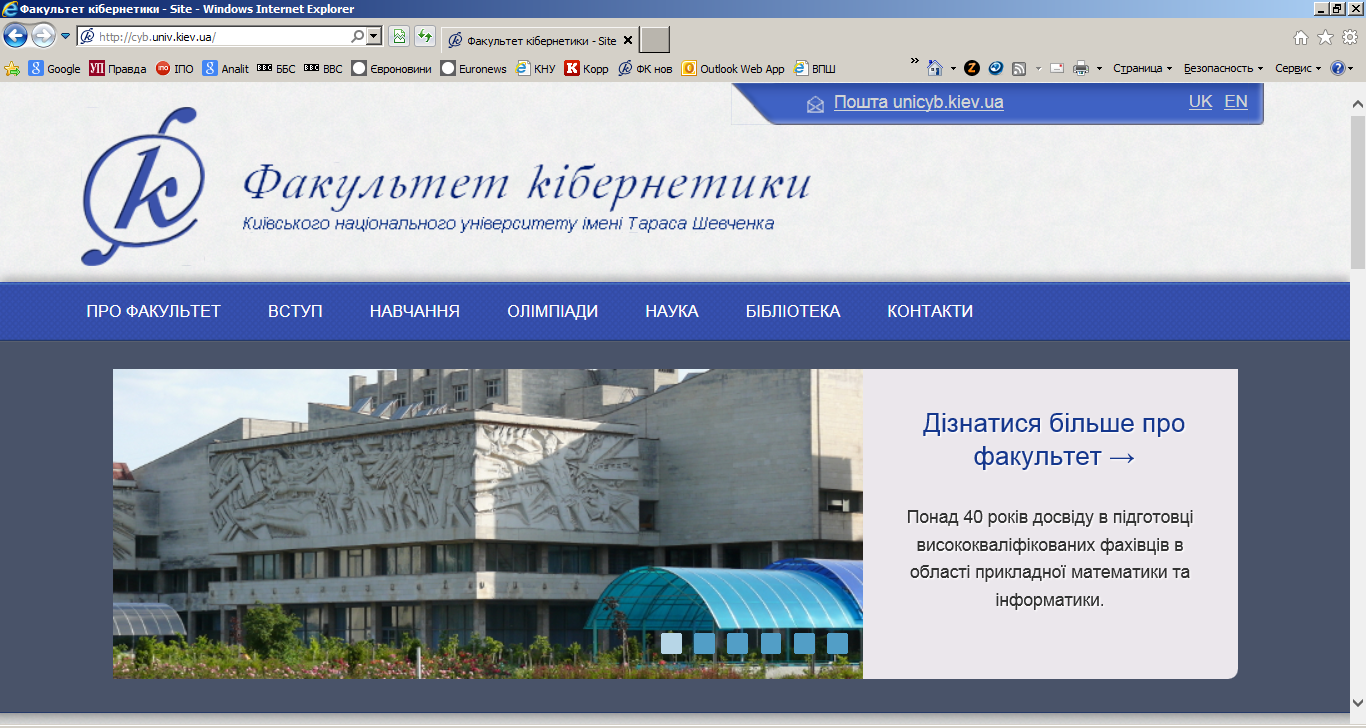 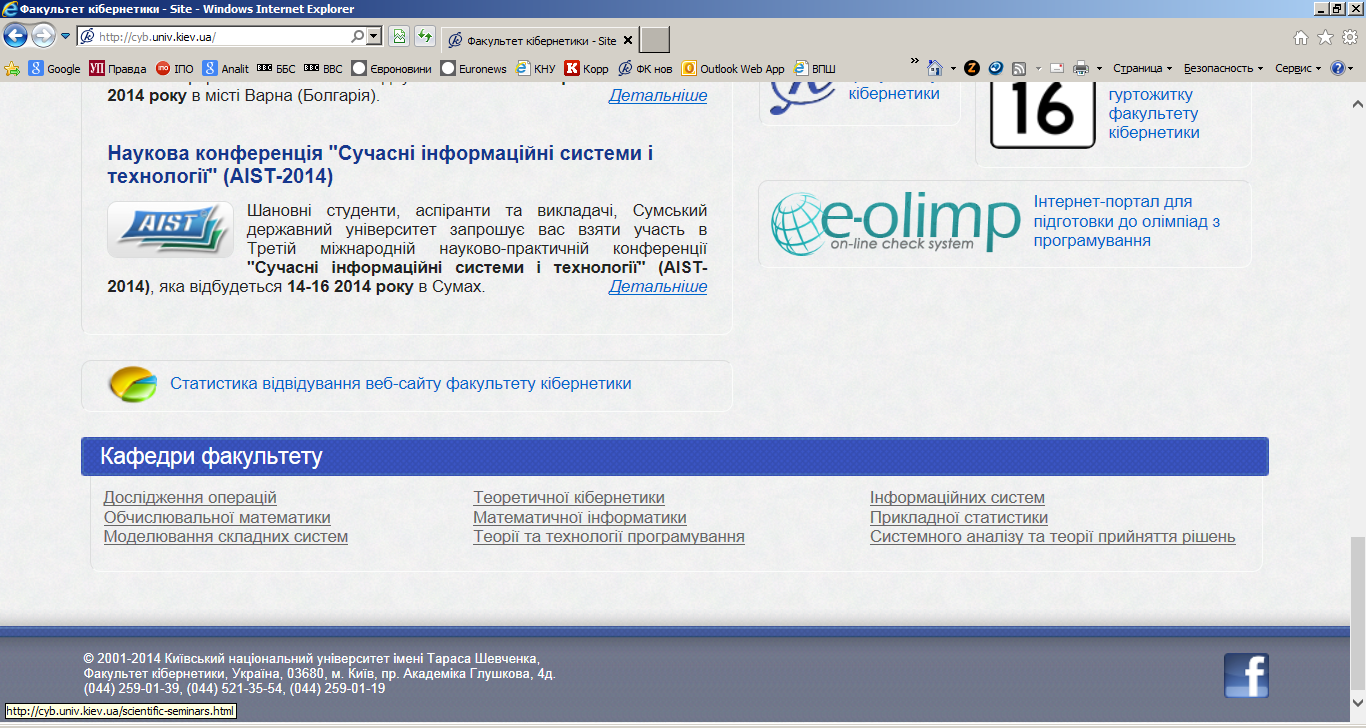 Статистикавикористання
Статистика використання сайту
Трафік факультетського сайту (лютий 2013 – березень 2014)
Трафік факультетського сайту (лютий 2013 – березень 2014)
Трафік факультетського сайту (квітень 2013 – березень 2014)
Частка факультетського трафіку
Дякую за увагу!